88个历史人物
PPT宝藏网-www.pptbz.com
列宁
大禹
秦始皇
朱元璋
康熙
伯利克里
查士丁尼
卧槽。。这页是谁啊。。。怎么被我一不小心删掉了。。。你快回来！！！
丘吉尔
华盛顿
拿破仑
俾斯麦
斯大林
沃波尔
奥巴马
唐太宗
马克思
赵匡胤
孔子
牛顿
耶稣
蔡伦
古腾堡
哥伦布
释迦摩尼
爱因斯坦
巴斯德
伽利略
亚里士多德
欧几里得
哥白尼
成吉思汗
毛泽东
马丁路德
达尔文
莱特兄弟
弗洛伊德
摩西
亚历山大
希特勒
莎士比亚
亚当斯密
爱迪生
列文虎克
柏拉图
马可尼
贝多芬你那一头碎发真是累死我了
大卫人人都知道，但是米开朗琪罗什么样子这个就很少有人清楚了。
大卫
乌尔班二世
我要说这个是阿育王你们信吗。。。我也不知道怎么自己就做了一坨粗来。。。
加尔文，虽然轮廓上像锦衣卫
孟德尔
笛卡尔
科尔特斯
征服者威廉
托马斯杰斐逊
让雅克卢梭
巴赫
老子
费米
马尔萨斯
培根
伏尔泰塑像头像
古巴导弹危机
隋文帝
达伽马
查理曼大帝
塞鲁士大帝
索罗亚斯德
彼得大帝
孟子
开普勒
毕加索和他笔下的牛
张作霖
小布什
宇宙大元帅，单手打飞机金正恩
史蒂夫乔布斯
亚西尔阿拉法特   你们还记得他吗
持枪的普京大帝
我就是那个励志的本拉登么么哒
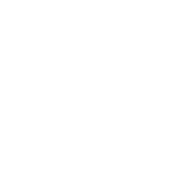 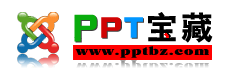 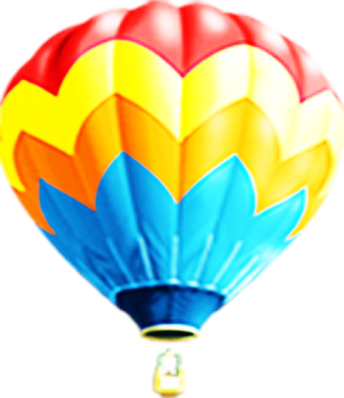 PPT宝藏致力于优秀的ppt分享
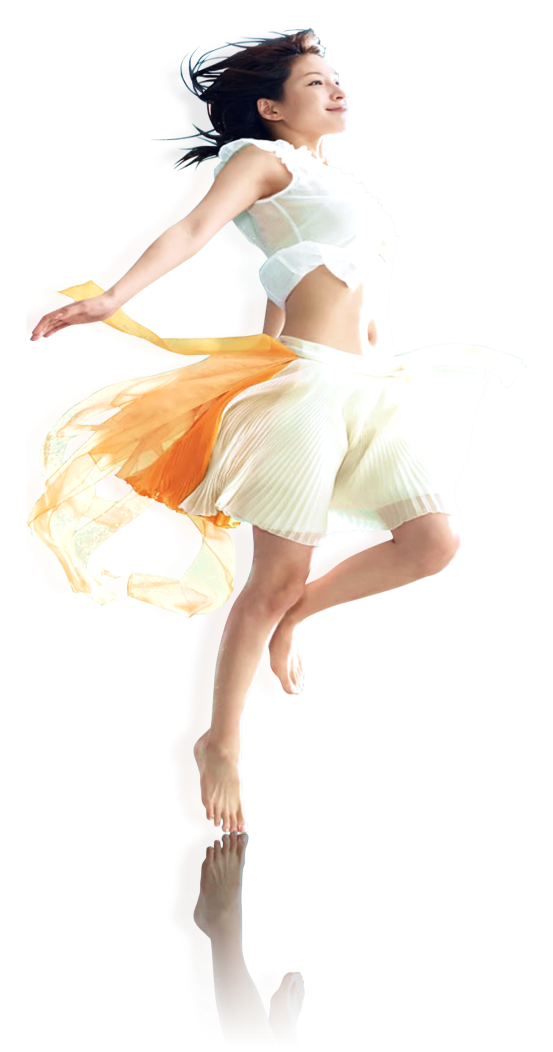 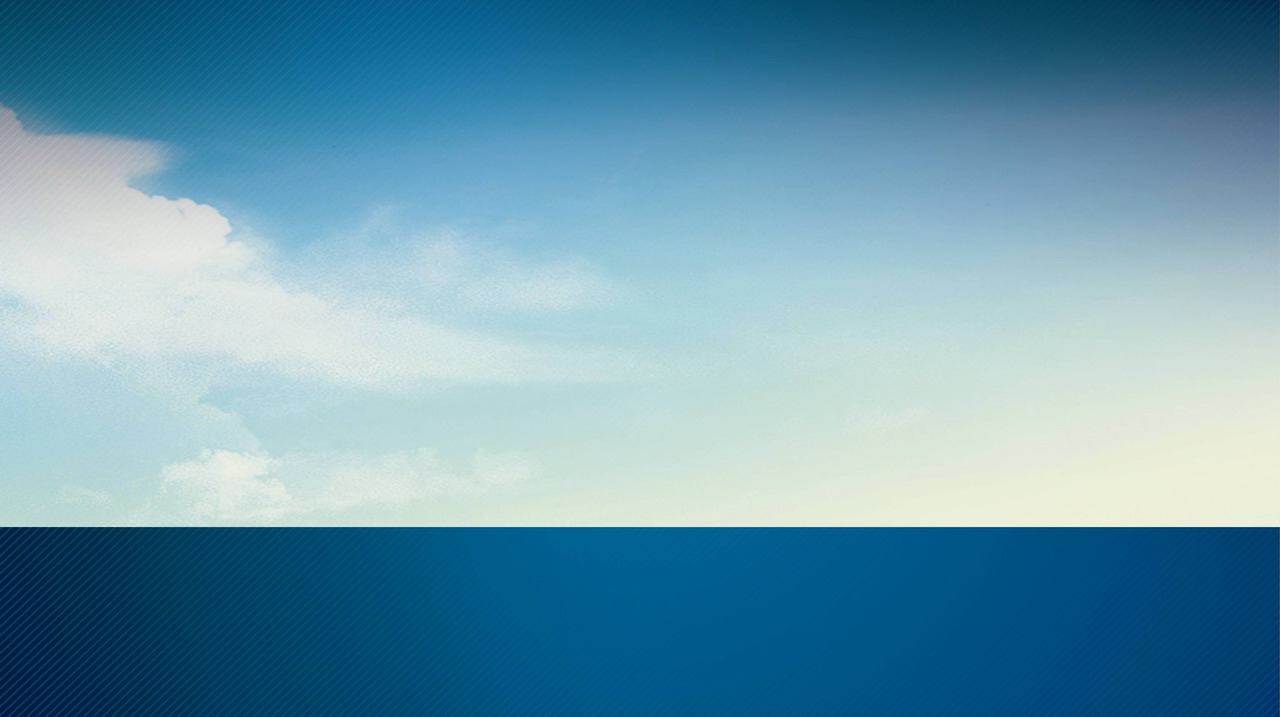 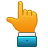 PPT模板下载 http://www.pptbz.com/

PPT素材下载  http://www.pptbz.com/pptshucai/

PPT背景图片 http://www.pptbz.com/pptpic/

PPT课件下载 http://www.pptbz.com/kejian/
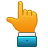 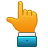 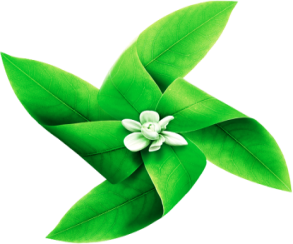 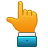 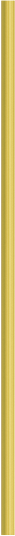 更多精美ppt下载请点击：ppt宝藏-www.pptbz.com
90